Публичные слушания
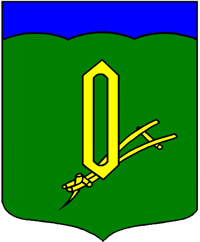 К проекту решения Совета Вичугского муниципального района  «О бюджете Вичугского муниципального района на 2021 год и плановый период 2022 и 2023 годов»
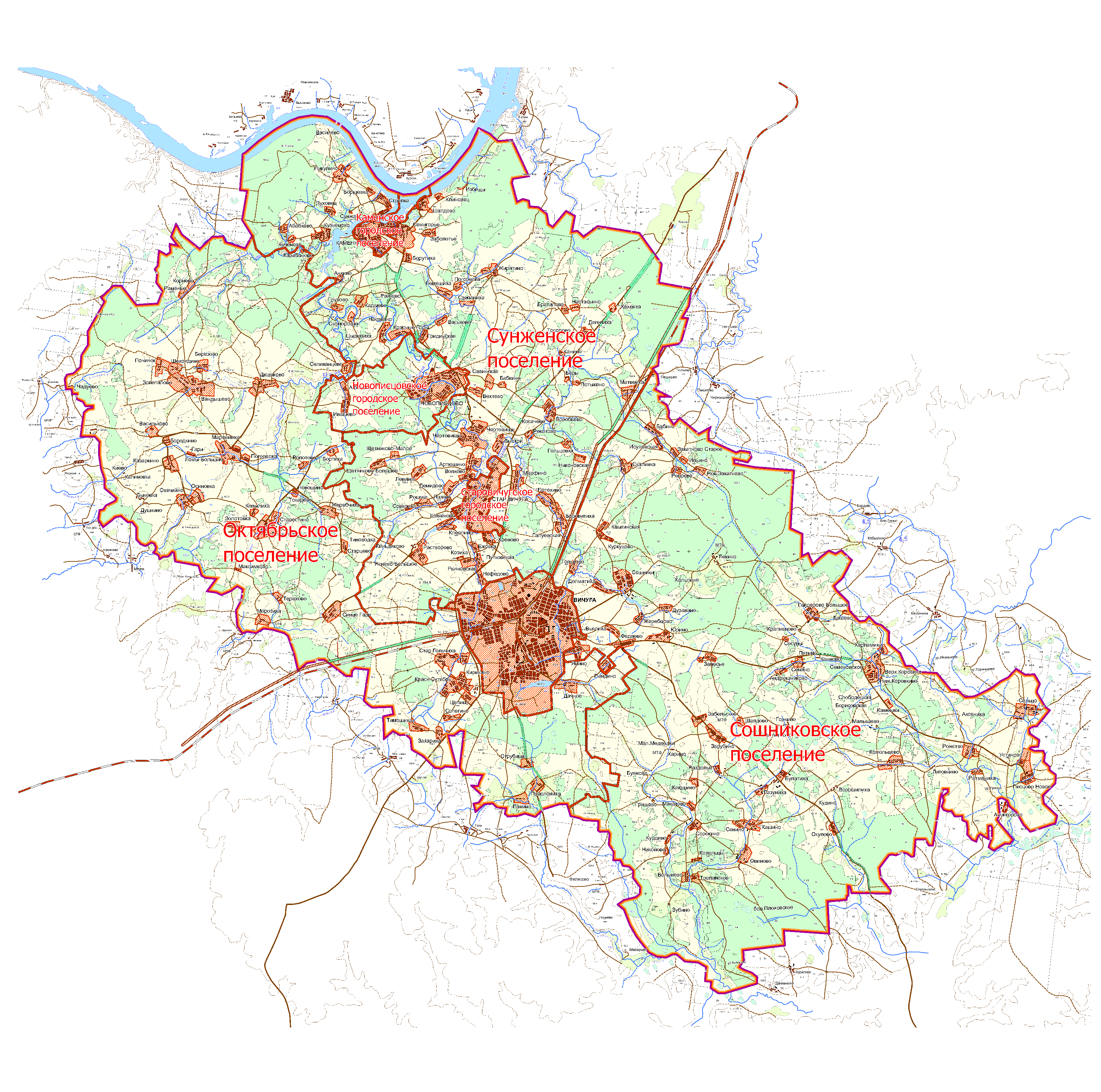 Территория -  1 005 км2
Численность населения 
на 01.01.2019 года  – 17,1  тыс.чел.
3 городских поселения
3 сельских поселения
Население городских поселений – 10,4  тыс.чел. (61%)
Население сельских поселений – 6,6 тыс.чел. (39%)
ОСНОВНЫЕ  ХАРАКТЕРИСТИКИ   БЮДЖЕТА   ВИЧУГСКОГО

 МУНИЦИПАЛЬНОГО   РАЙОНА  В  2019 - 2023 ГОДАХ
тыс. руб.
Структура  доходов  бюджета в 2019-2023 годах
ДИНАМИКА  НАЛОГОВЫХ  И  НЕНАЛОГОВЫХ   ДОХОДОВ БЮДЖЕТА  В  2019- 2023 ГОДАХ
ДИНАМИКА БЕЗВОЗМЕЗДНЫХ ПОСТУПЛЕНИЙ В БЮДЖЕТ ВИЧУГСКОГО МУНИЦИПАЛЬНОГО РАЙОНА В 2019 - 2023 ГОДАХ
Структура расходов бюджета Вичугского муниципального района по разделам классификации расходов в 2021 году
Распределение расходов по муниципальным программам  на 2021 – 2023 годы
Распределение расходов бюджета по программным направлениям в 2021 - 2023 годах
Расходы бюджета на направление «Развитие экономического потенциала» в 2021 – 2023 годах
Муниципальная программа "Развитие  малого и среднего предпринимательства  в Вичугском  муниципальном  районе"
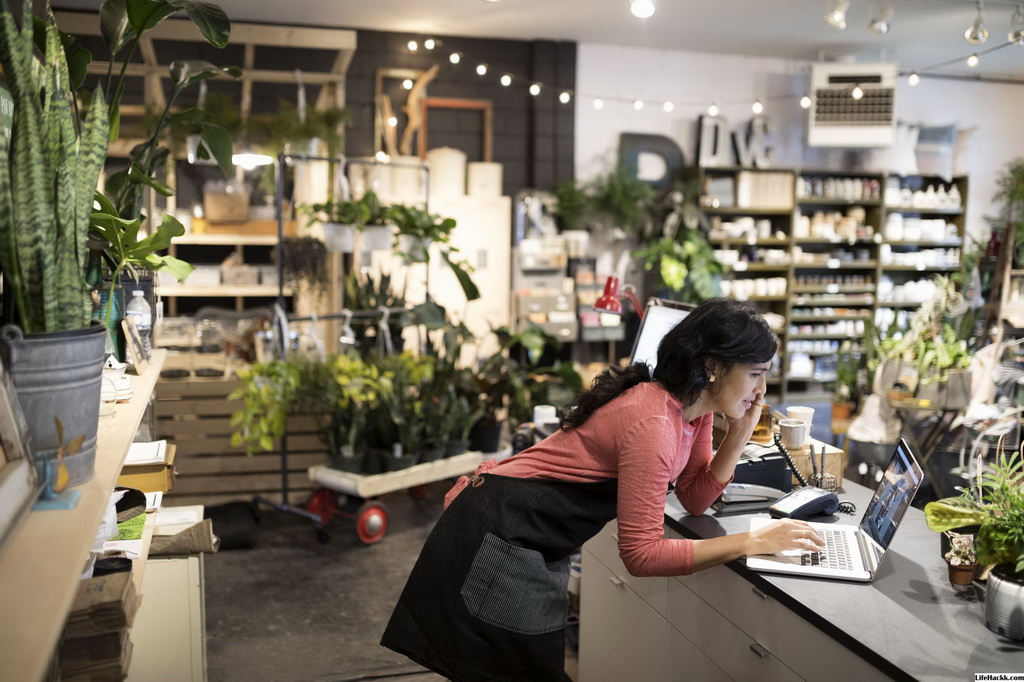 Объем  расходов на реализацию
 программы:
 2021 год – 50,0 тыс. руб.
2022 год – 50,0 тыс. руб.
2023 год – 50,0 тыс. руб.
Срок реализации 
2014-2023 годы
Цель программы:
Обеспечение создания в Вичугском муниципальном районе 
благоприятного инвестиционного климата и условий ведения 
бизнеса
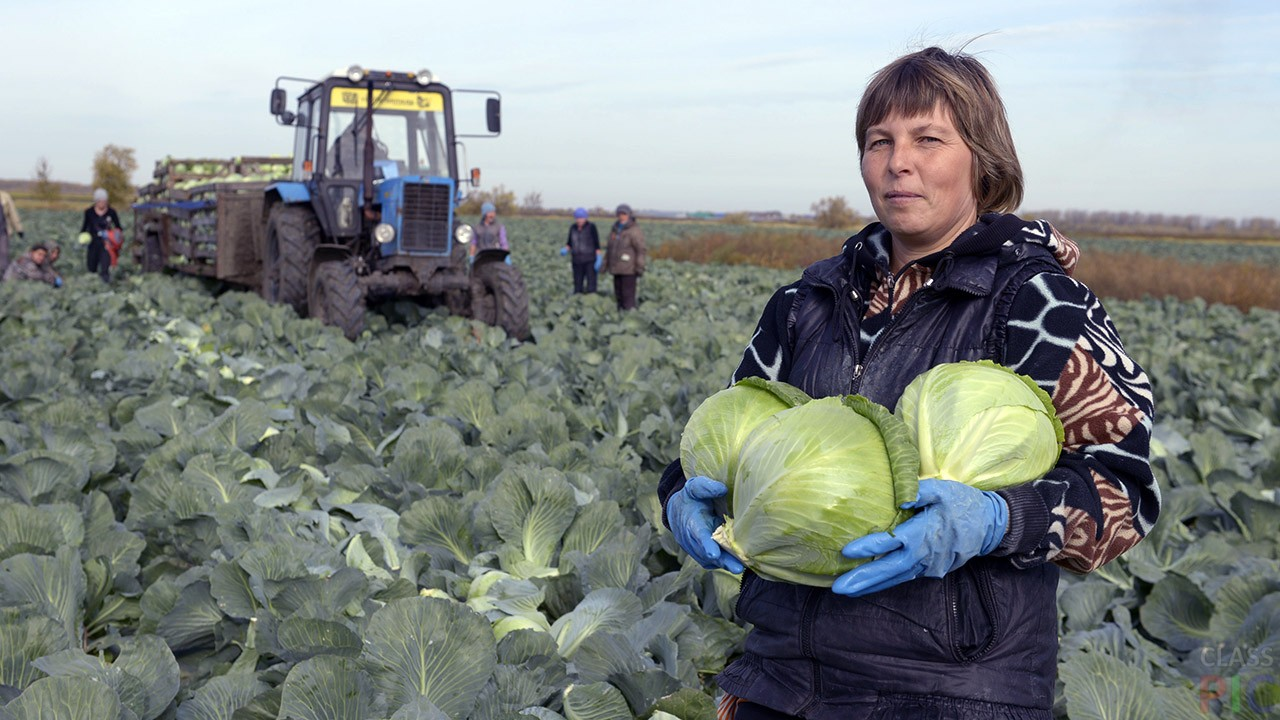 "Развитие сельского хозяйства и регулирование рынков сельскохозяйственной продукции, сырья и продовольствия  в Вичугском муниципальном районе"
Объем  расходов на реализацию
 программы:
2021 год – 500,0 тыс. руб.
2022 год – 500,0 тыс. руб.
2023 год – 500,0 тыс. руб.
Срок реализации 
2014-2023 годы
Цель программы:
Повышение продовольственного самообеспечения Вичугского
 муниципального района и обеспечение устойчивого развития 
сельских территорий
Расходы бюджета на направление «Развитие социальной сферы» в 2021 – 2023 годах
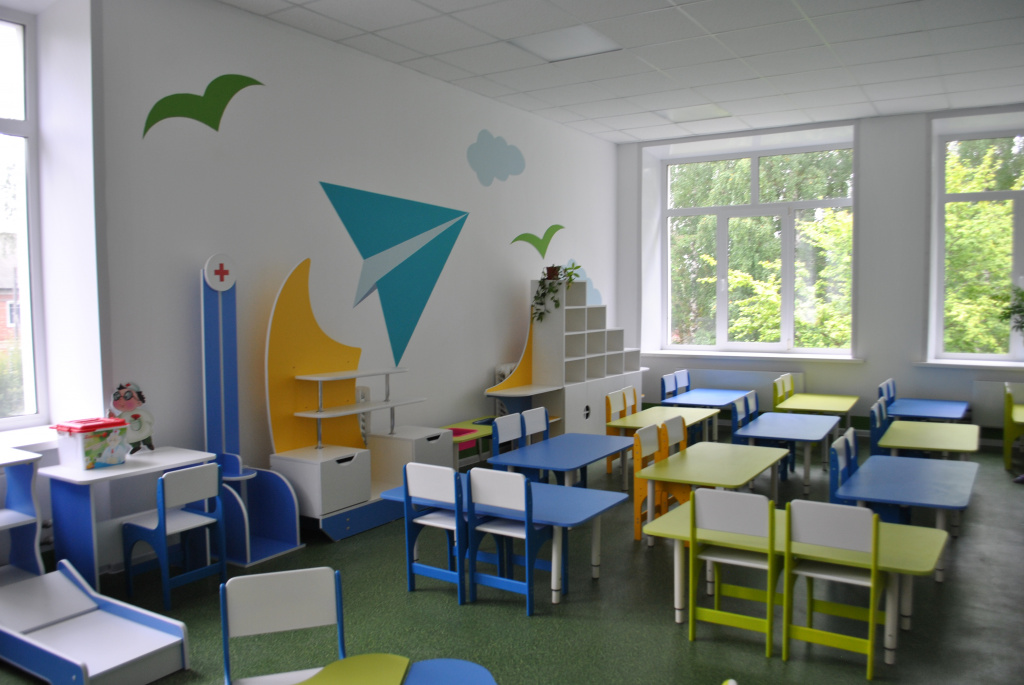 "Развитие системы образования Вичугского муниципального района"
Сроки реализации программы 2019-2023 годы
Общий объем расходов по программе
Цель программы: Обеспечение соответствия качества образования меняющимся запросам населения и перспективным задачам развития общества и экономики, повышение эффективности реализации молодежной политики
2021 год –  193,5 млн. руб. 
2022 год – 189,5 млн. руб. 
2023 год – 186,8 млн. руб.
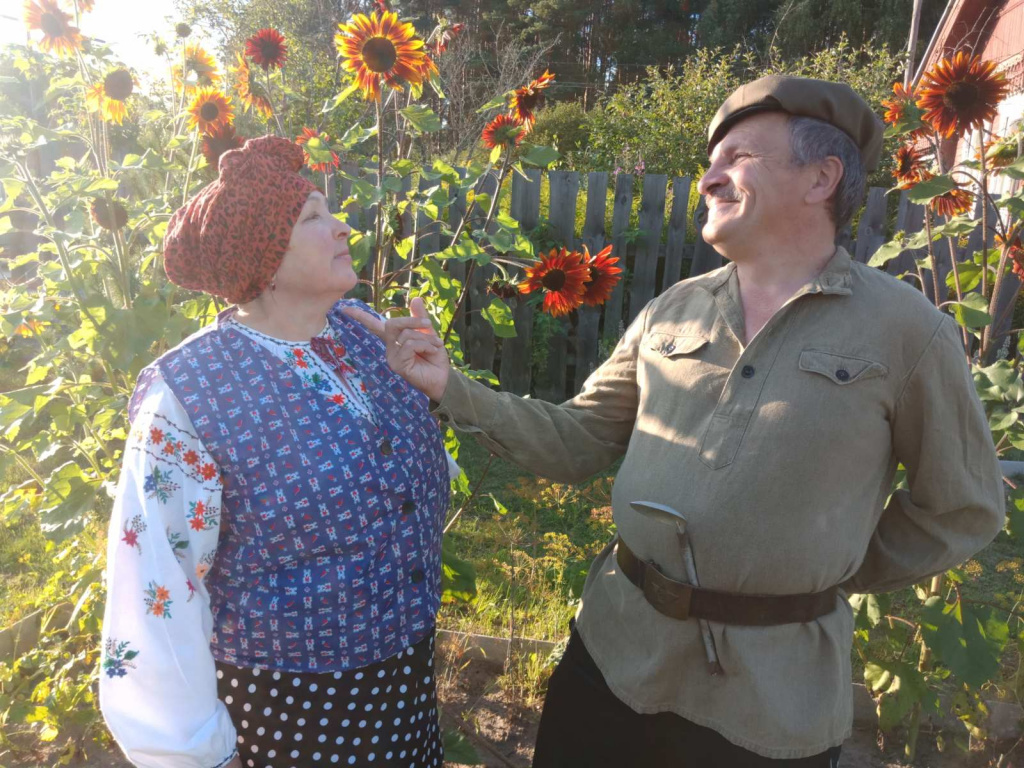 "Развитие культуры и искусства в Вичугском районе"
Сроки реализации программы 2019-2023 годы
Цель программы: - повышение качества,  
доступности и разнообразия услуг учреждений культуры и искусства населению района, сохранение историко-культурного наследия района, создание условий для ускоренного развития туризма в Вичугском районе
Общий объем расходов по программе:
2021 год – 15,07 млн. руб. 
2022 год – 15,14 млн. руб. 
2023 год – 15,14 млн. руб.
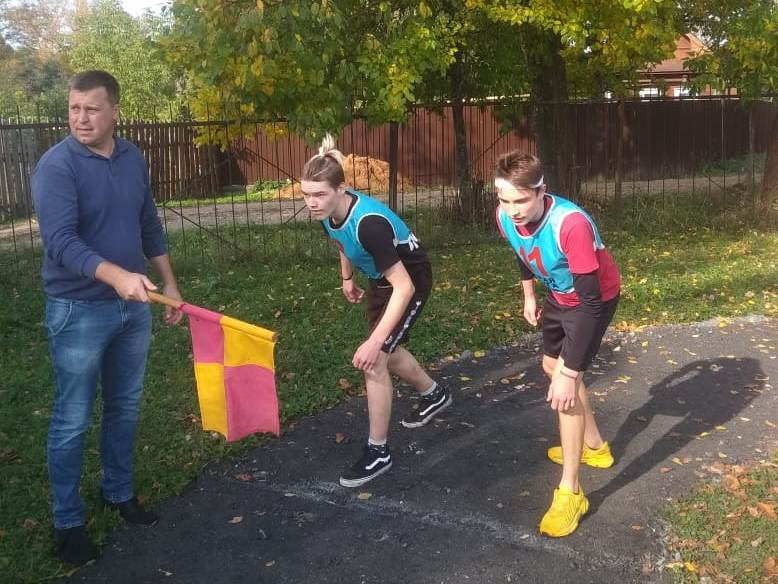 "Развитие молодежной политики, физической культуры и спорта Вичугского муниципального района"
Сроки реализации программы 2019-2023 годы
Цель программы: 
Увеличение числа молодых людей, принимающих участие в мероприятиях; 
Нравственное, патриотическое и трудовое воспитание молодежи района; 
Формирование здорового образа жизни.
Общий объем расходов по программе
2021 год –  665,0 тыс. руб. 
2022 год – 456,0 тыс. руб. 
2023 год – 456,0 тыс. руб.
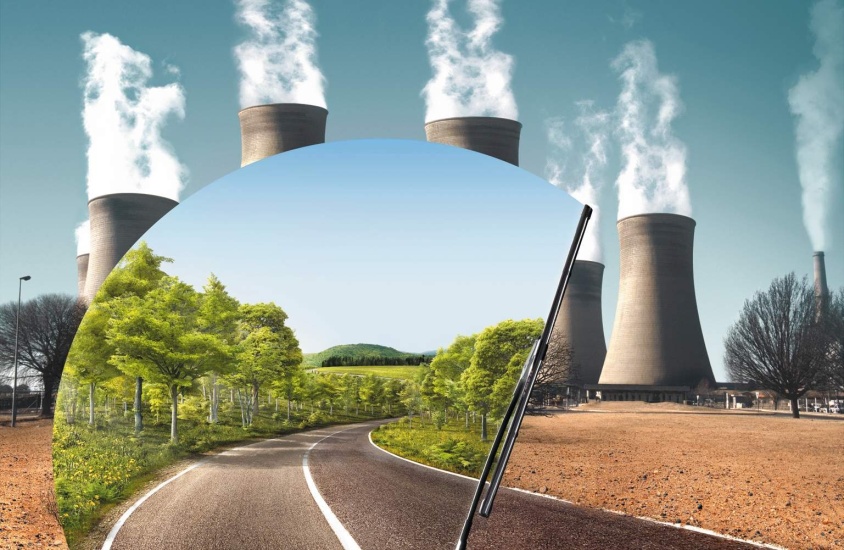 Охрана окружающей среды Вичугского муниципального района Ивановской области
Цель программы: - обеспечение экологической безопасности и улучшения качества окружающей среды в Вичугском муниципальном районе
Сроки реализации программы - 2019-2023 годы
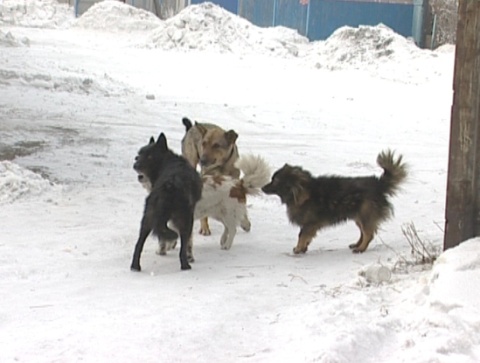 Общий объем расходов по программе
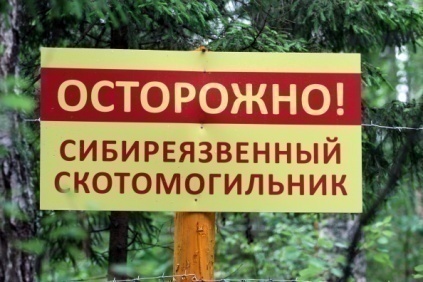 2021 год –  17,5 тыс. руб. 
2022 год – 17,5 тыс. руб. 
2023 год – 17,5 тыс. руб.
"Профилактика правонарушений и противодействие терроризму и экстремизму"
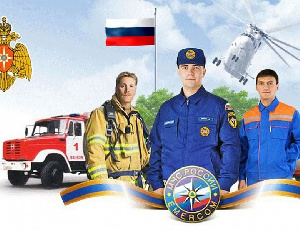 Сроки реализации программы 2019-2023 годы
Общий объем расходов по программе
Цель программы: 
обеспечение безопасности граждан и профилактика правонарушений.
2021 год –  424,7 тыс. руб. 
2022 год – 474,9 тыс. руб. 
2023 год – 474,9 тыс. руб.
"Гражданская оборона, защита населения и территорий Вичугского муниципального района от чрезвычайных ситуаций и ликвидации их последствий"
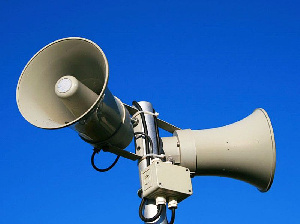 Сроки реализации программы 2019-2023 годы
Цель программы: 
 Обеспечение эффективной деятельности и управления в области гражданской обороны, снижение рисков чрезвычайных ситуаций природного и техногенного характера, повышение количества населения оповещаемого и информируемого при угрозе возникновения (возникновении) ЧС, внедрение системы обеспечения вызова экстренных оперативных служб по единому номеру «112»
Общий объем расходов по программе:
2021 год –  206,0 тыс. руб. 
2022 год – 142,0 тыс. руб. 
2023 год – 142,0 тыс. руб.
Расходы бюджета на направление «Развитие инфраструктуры»                                   в 2021 – 2023 годах (млн. руб)
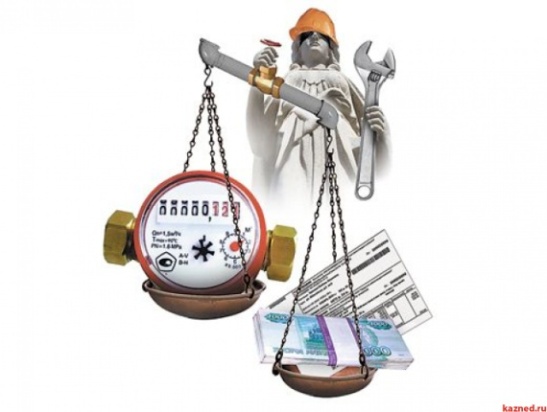 «Обеспечение населения Вичугского муниципального района Ивановской области объектами инженерной инфраструктуры и услугами жилищно-коммунального хозяйства "
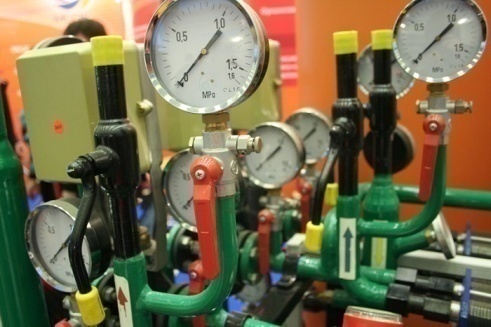 Сроки реализации программы 2018-2023 годы
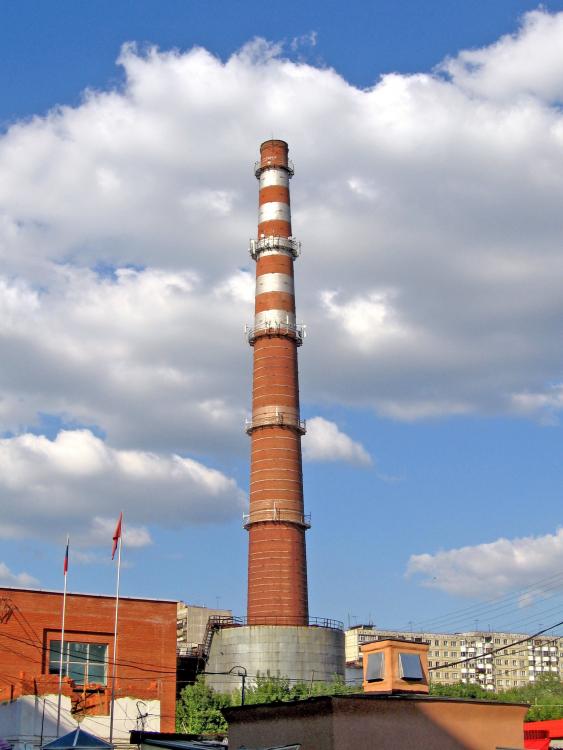 Общий объем расходов по программе:
2021 год –  2 610,6 тыс. руб. 
2022 год – 172,0тыс. руб. 
2023 год – 150,0 тыс. руб.
Муниципальная программа  "Развитие автомобильных дорог общего пользования местного значения Вичугского муниципального района"
Сроки реализации программы 2018-2023 годы
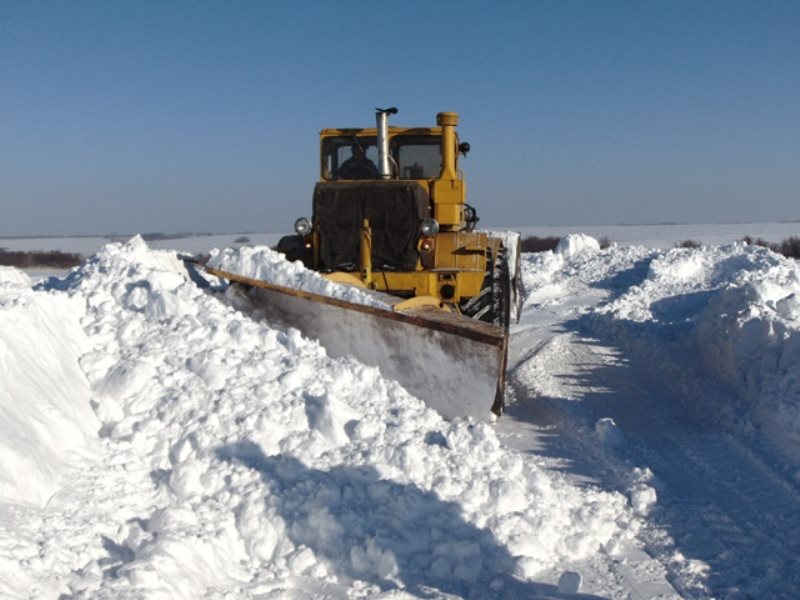 Общий объем расходов на программу:
 
2021 год – 11 380,7 тыс. руб. ; 
2022 год – 12 017,1 тыс. руб.
2023 год – 12 017,1 тыс. руб.
Реализация подпрограммы направлена на:

 - увеличение пропускной способности автомобильных дорог за счет строительства и реконструкции; 
- обеспечение поддержания в рабочем состоянии автомобильных дорог за счет проведения ремонтных работ, 
- сохранение объема и качества их содержания
Муниципальная программа  " Эффективное управление муниципальным имуществом Вичугского муниципального района "
Сроки реализации программы 2019-2023 годы
Цель программы -повышение эффективности управления муниципальным имуществом, находящимся в собственности Вичугского муниципального района
Расходы бюджета на направление «Местное самоуправление» 
в 2021 – 2023 годах (млн. руб.)
Муниципальная программа " Совершенствование местного самоуправления в администрации Вичугского муниципального района "
Муниципальная программа "Долгосрочная сбалансированность и устойчивость бюджетной системы Вичугского муниципального района Ивановской области"
Цель программы – 
обеспечение долгосрочной сбалансированности и устойчивости бюджетной системы Вичугского муниципального района
Объем расходов на реализацию программы: 
2021 год – 5,3 млн. руб., 
2022 год –  4,6 млн. руб.
2023 год – 4,6 млн. руб.
Сроки реализации программы 2018-2023 годы
Непрограммные мероприятия 
на 2021 – 2023 годы
Межбюджетные трансферты бюджетам поселений в 2021  году, (тыс.рублей)
МУНИЦИПАЛЬНЫЙ   ДОЛГ 
ВИЧУГСКОГО    МУНИЦИПАЛЬНОГО   РАЙОНА 
И   РАСХОДЫ   НА   ЕГО   ОБСЛУЖИВАНИЕ
Расходы на обслуживание муниципального долга Вичугского муниципального района
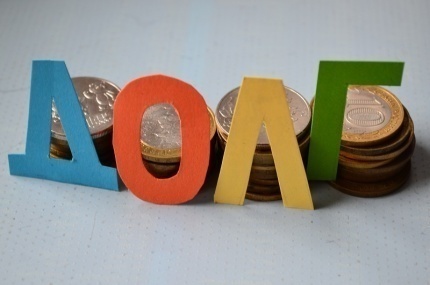 тыс. руб.
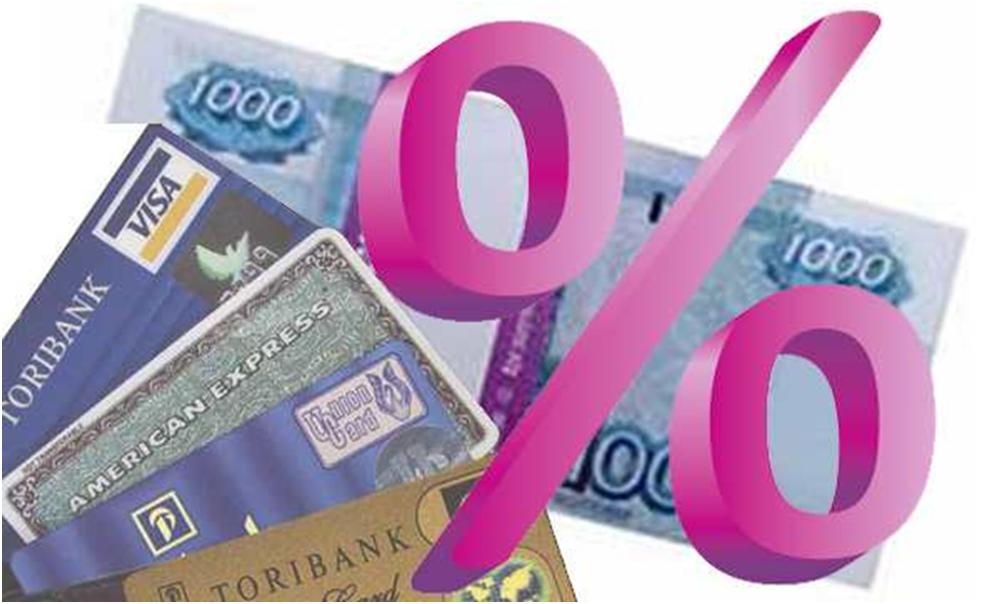 Материалы подготовлены 
отделом финансов  администрации Вичугского муниципального района Ивановской области
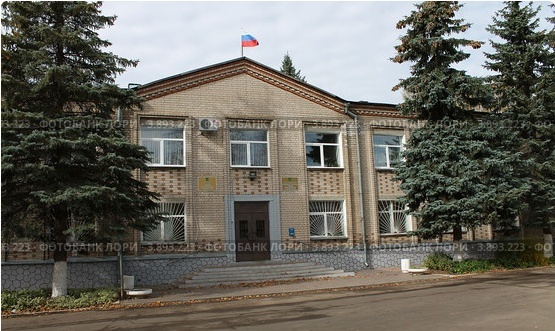 Контактная информация:

Адрес: 
Россия, Ивановская область, 
г. Вичуга,переулок Широкий, дом 4

Тел.: +7 (49354) 2-04-11

Факс: +7 (49354) 2-34-42

Адрес электронной почты: 
rayfo_vichuga@mail.ru